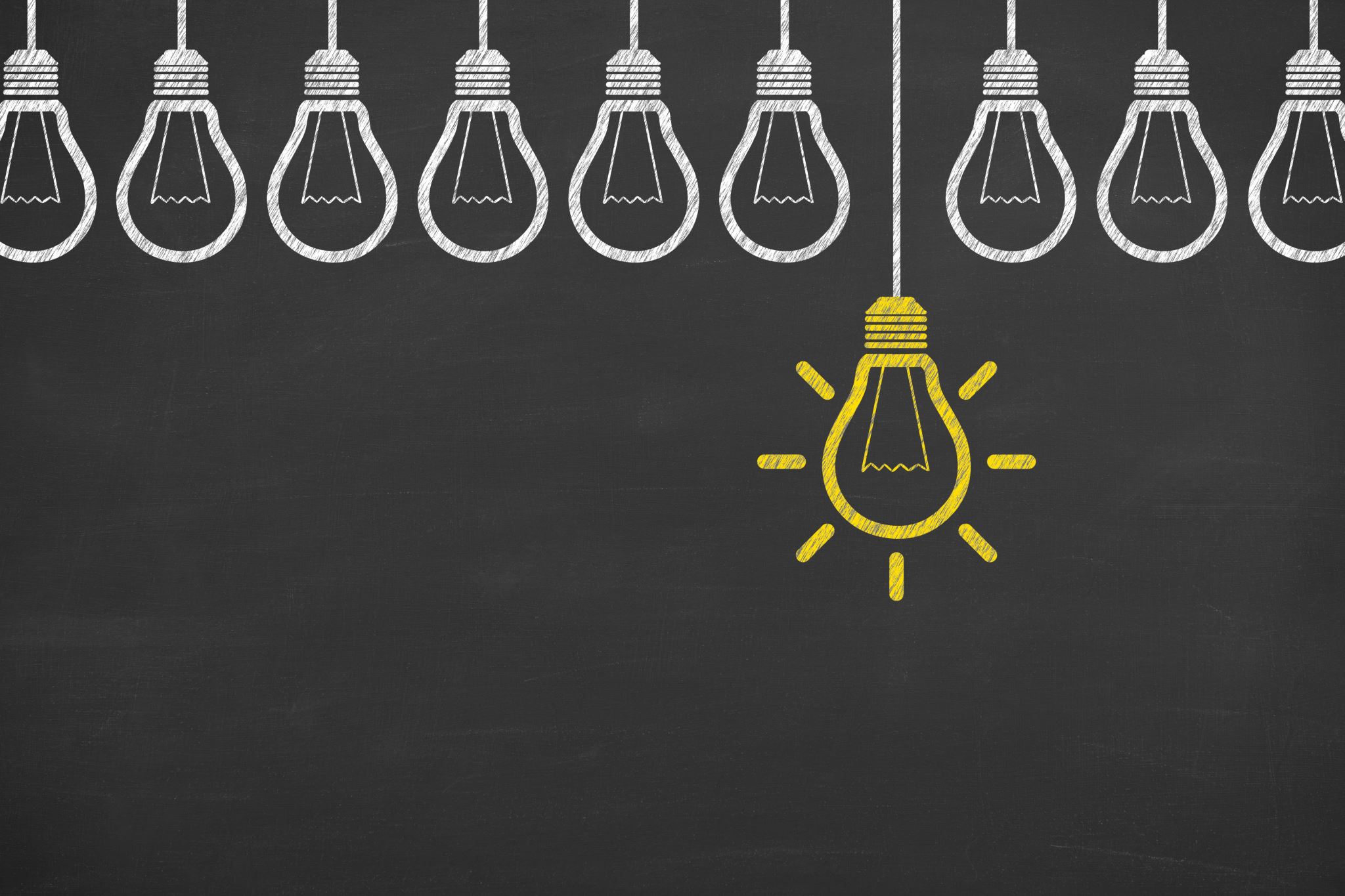 Agenda
Your team’s focus for the next fiscal year would be upskilling and prepare your team to align with the organization's next 5 years vision of being innovative ready to take up complex cloud deployments hence need to be upskilled with the latest skills and technologies.

Let’s see how knowledge mapping process can help the leadership achieve their team goals and understand critical knowledge areas, gaps, and challenges to upskill the employees.
Objective: 

To understand and upskill the team to take up new projects successfully in the new fiscal year.

Focus areas: 

Identify the critical knowledge to be focussed on

To learn the current skillset and expertise of the team members.

Map the various knowledge resources (explicit and tacit), their location, value, relevancy 

Challenges in the flow of knowledge

Gaps in the existing versus required knowledge

Drive adoption and awareness of current relevant knowledge sources and opportunities to harvest and knowledge transfer to upskill team members.
Key Steps
Conduct  detailed skill assessment to  map the employee skill set to focus skills with appropriate grading for beginner, novice, expert
Identify mentoring Opps to upskill
Identify  training  needs with both internal experts from step 2 and external vendors
With the clear direction fpr he skill set required and the current employee skill assessment, identify the blockages in connecting current residing knowledge to the employees. Device colla strategies to drive awareness, adoption and connect knowledge to people
Identify gaps with the existing knowledge and identify resources and trainings to overcome the gap
Knowledge Manager
Service line lead
SMEs
Champions
Consultants
Identify all the current relevant knowledge sources including SMEs, Communities, knowledge basis
Do a knowledge audit to check relevancy and knowledge gaps
Run a harvesting campaign to source relevant knowledge.
Run collab session to connect knowledge to seekers
Create pathway  and knowledge assessment to connect knowledge sources to the team members with clear direction of their current skills set and the expected skill set
Identify training opps with current knowledge artefacts, online trainings internal SMEs and external vendors.
Prepare the Next Steps and Strategy (Template Example)